Константин Михайлович Станюкович - «Айвазовский моря»18 (30)марта 1843г.-7 (20) мая 1903г.
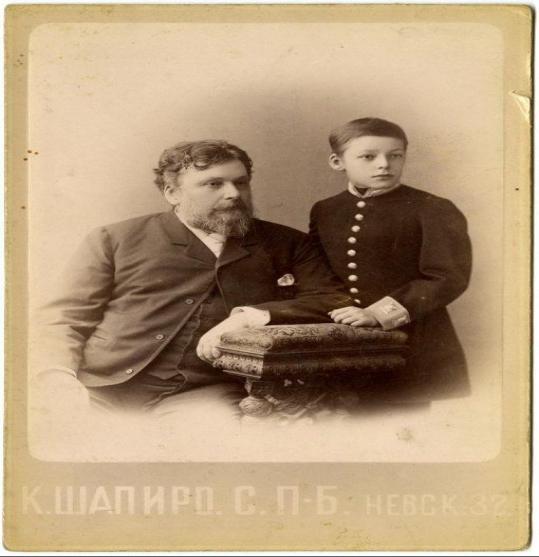 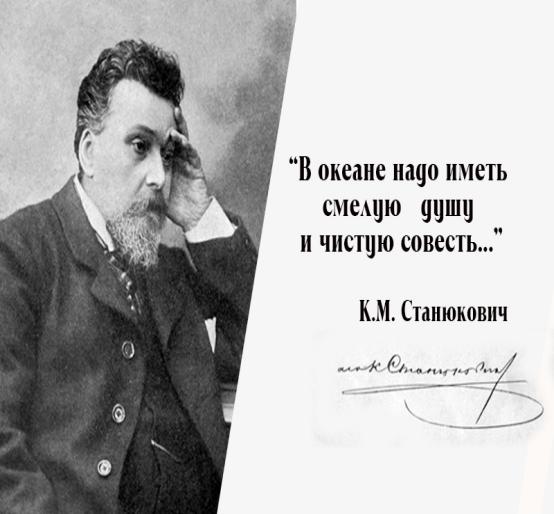 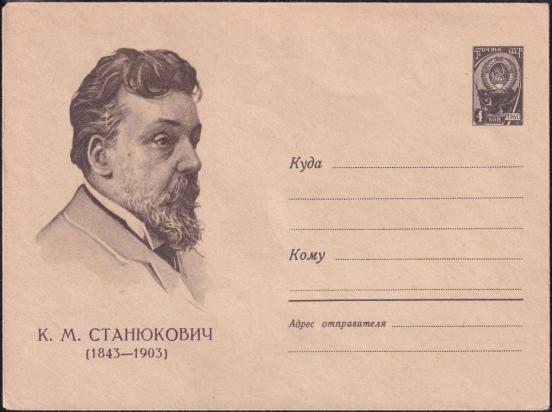 Подпорная стена, окружавшая дом и сад Станюковича К.М.Севастополь.
Произведения
Кадры из фильма «В дальнем плавании»                    Кадры из фильма «Максимка»
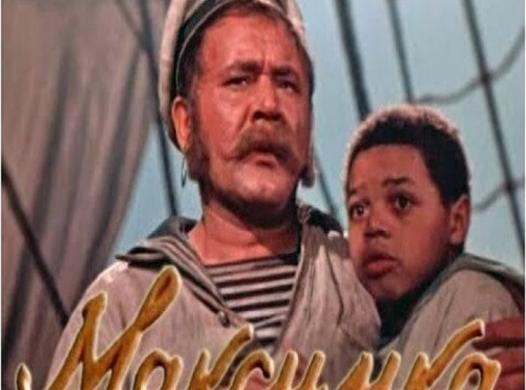 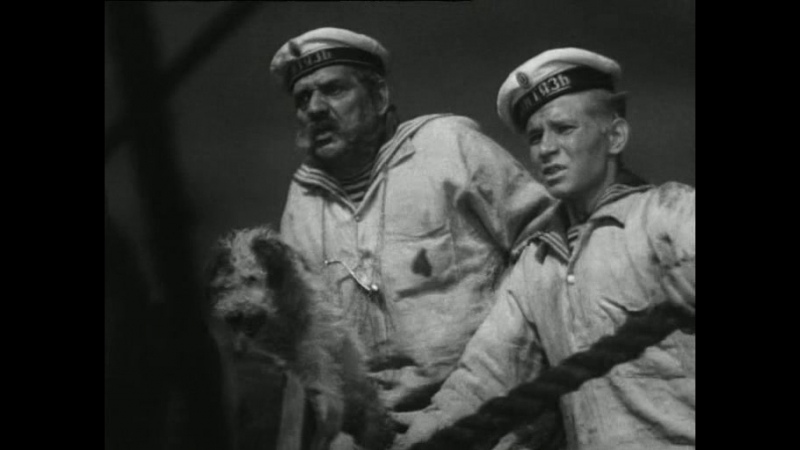 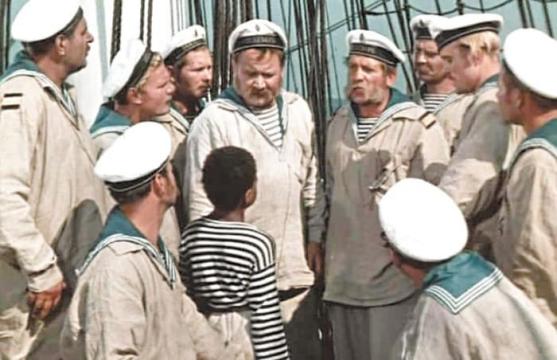 Кадры из фильма «Матрос Чижик»                  Кадры из фильма  «Пассажирка»
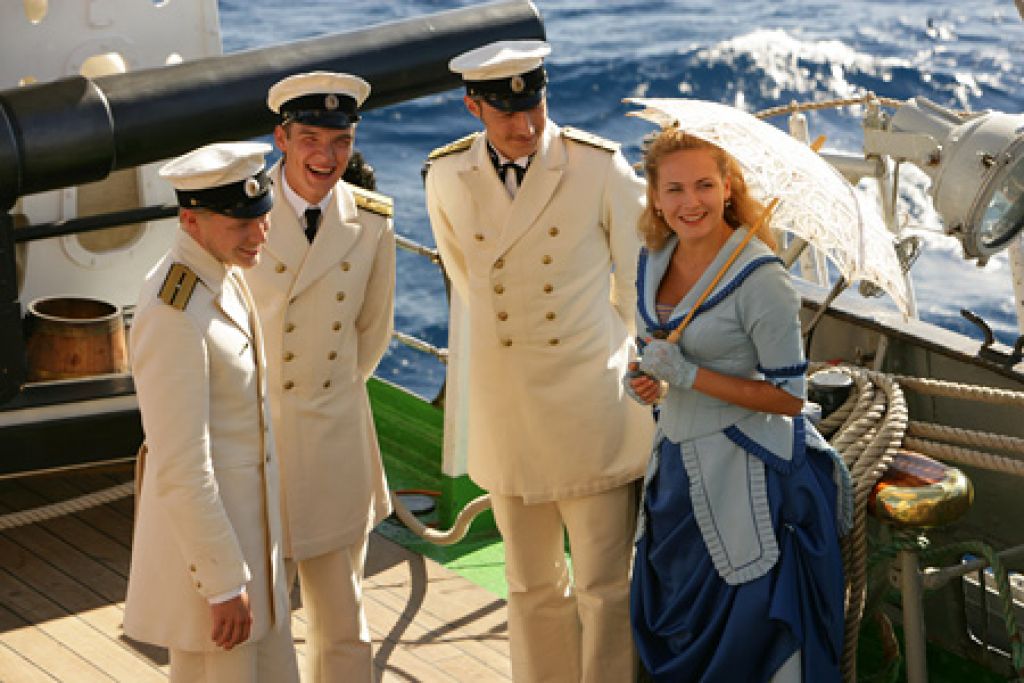 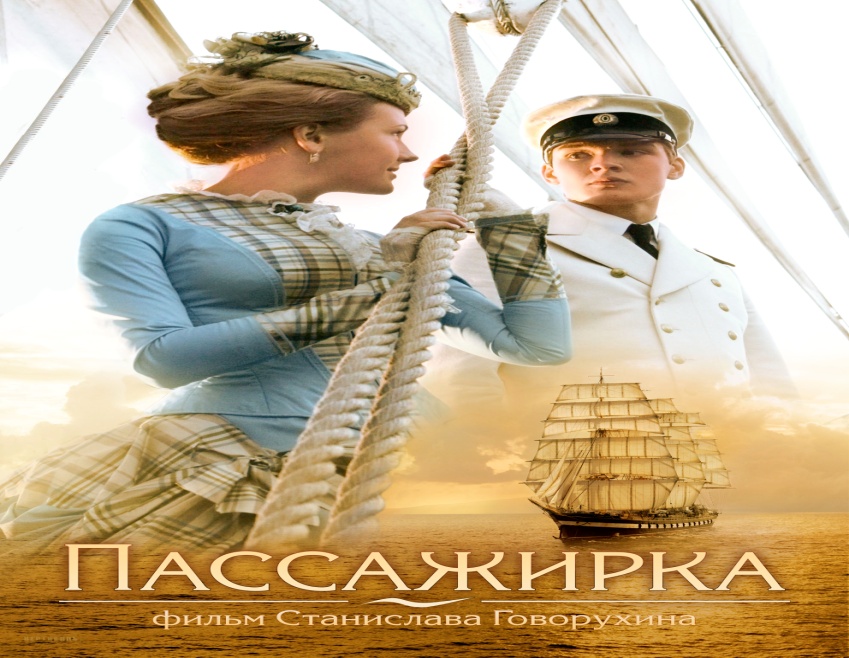 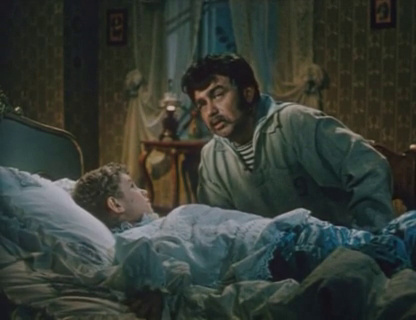